Wellness Outside Walls
PRESENTATION TO PHAB  BY:
MICHAELA GIST MSN, APRN, FNP-C

FEBRUARY 1ST, 2023
Objectives
Who is the Elica Health Centers Wellness Outside Walls team?
Mission and Goals
Current and Future Services
Who are we collaborating with?
Challenges and Solutions
2
Mobile and Street Med Team
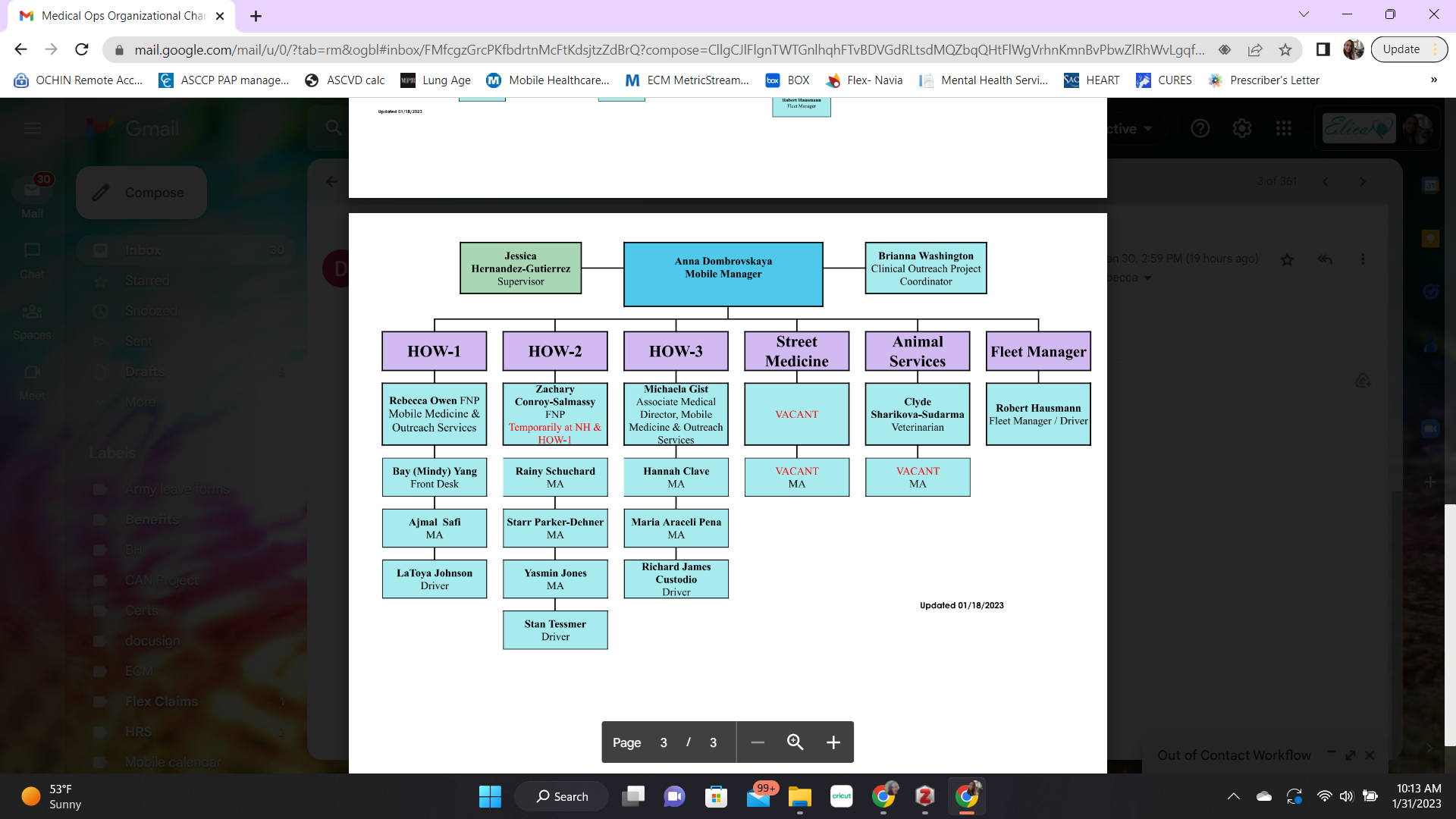 3
Mission and Goals
Healing with Heart
To provide services to two primary groups: 
hard to reach populations with barriers to accessing care 
underserved students at select schools 
Increase access to care to hard-to-reach populations
Reduce use of local ETC departments and tax-funded services, such as fire and police.
4
4
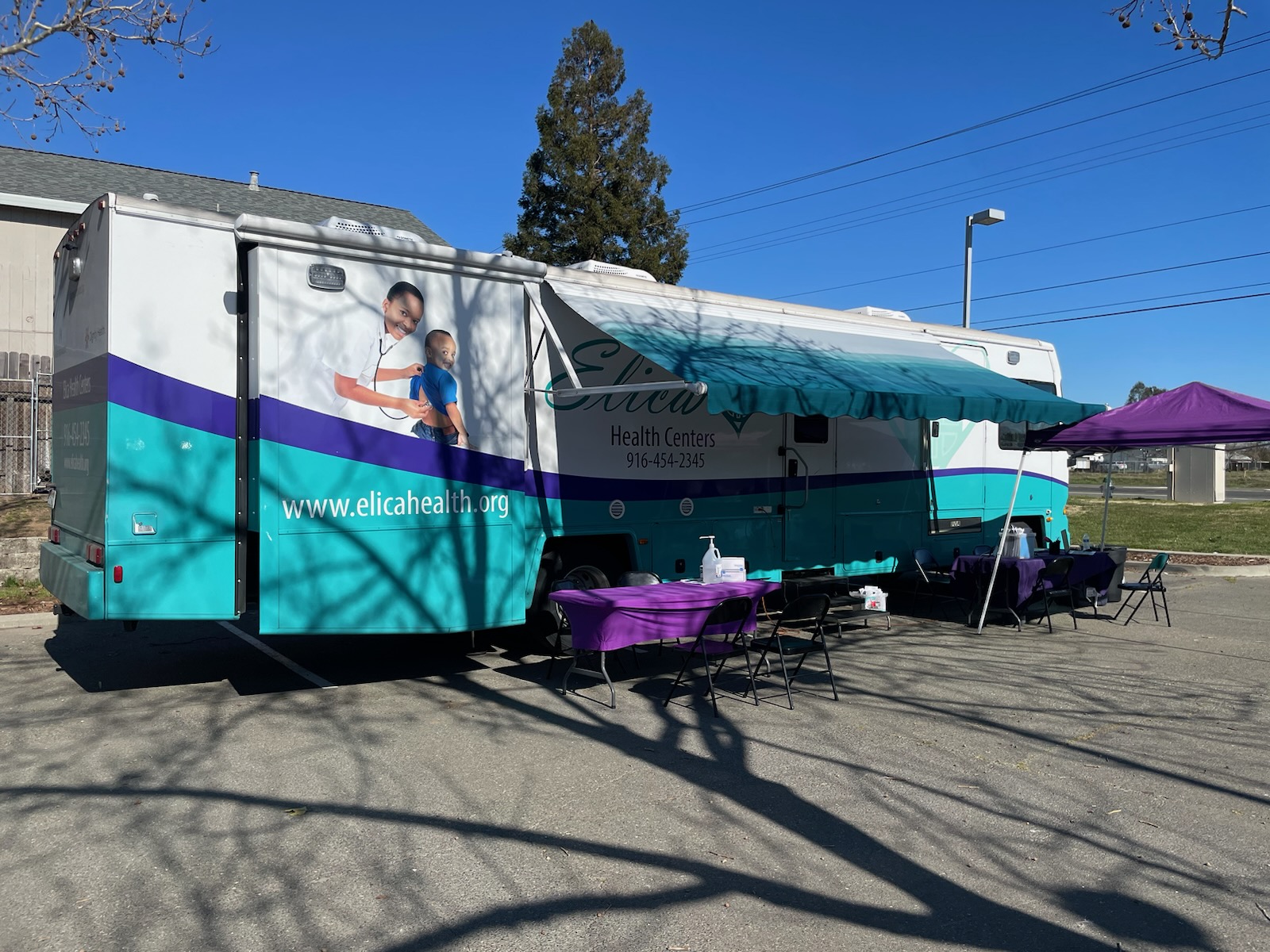 Heath on Wheels (HOW) 1
Ages 4+ with peds focus
Current Services
Well Child Checks
VFC Immunizations
Sports physicals
Primary care 
Urgent care
School-based clinics
Twin rivers
San Juan
5
5
[Speaker Notes: HOW mobile clinics visit area schools to provide primary care and related services, including vaccinations, sports physicals, and more. We do this by invitation from the schools or through formal agreement
POCT: Hb, Lead, UA, A1C, Flu, Strep, HCG, COVID, Glucose
Procedures: cryotherapy, EKG, Nebulizer, Ear Lavage, Pap/Pelvic Exam, I&D, Staple removal, DM foot filament exams
VFC Immunizations: Pediarix, DTaP, Hib, IPV, MMR, Varicella, ProQuad, Kinrix, Hep A, Hep B, , Prevnar, Pneumovax]
HOW 2
Not currently running
Pending contact signing with Elk Grove School district
Similar focus as HOW 1
Ages 4+ with peds focus
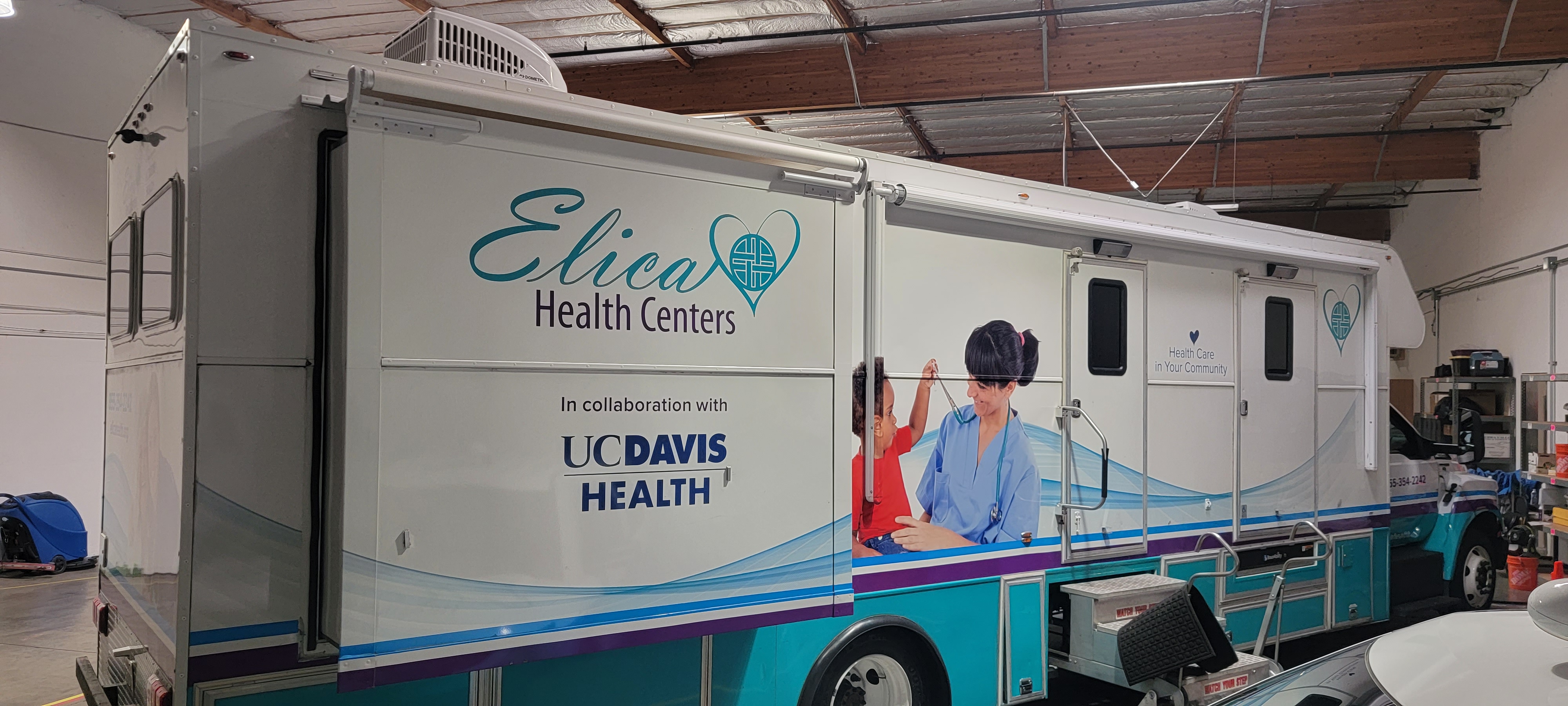 6
6
[Speaker Notes: Future: VFC Vaccination]
HOW 3
Current Services
Primary Care
Urgent Care
Women's Health
Immunizations
Future Services
Long-acting reproductive contraception
MAT
PrEP
VFC Immunizations
HRS
Ages 4+ with  adult focus
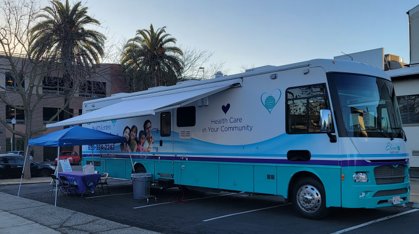 7
7
[Speaker Notes: POCT: Hb, UA, A1C, Flu, Strep, HCG, COVID, Glucose 
Future CBC, CMP, BMP, Lipids with clinical chemistry system Piccolo 
Procedures: cryotherapy, EKG, Nebulizer, Ear Lavage, Pap/Pelvic Exam, I&D, Staple/suture removal, DM foot filament exams
Immunizations: influenza with availability to carry 

Future LARC Services
IUD- Mirena and Kyleena
Nexplanon]
Current Services
Urgent care
Vaccinations 
Influenza
COVID
Street Med
Future Services
Mental health
Coordinate with 
CAN team
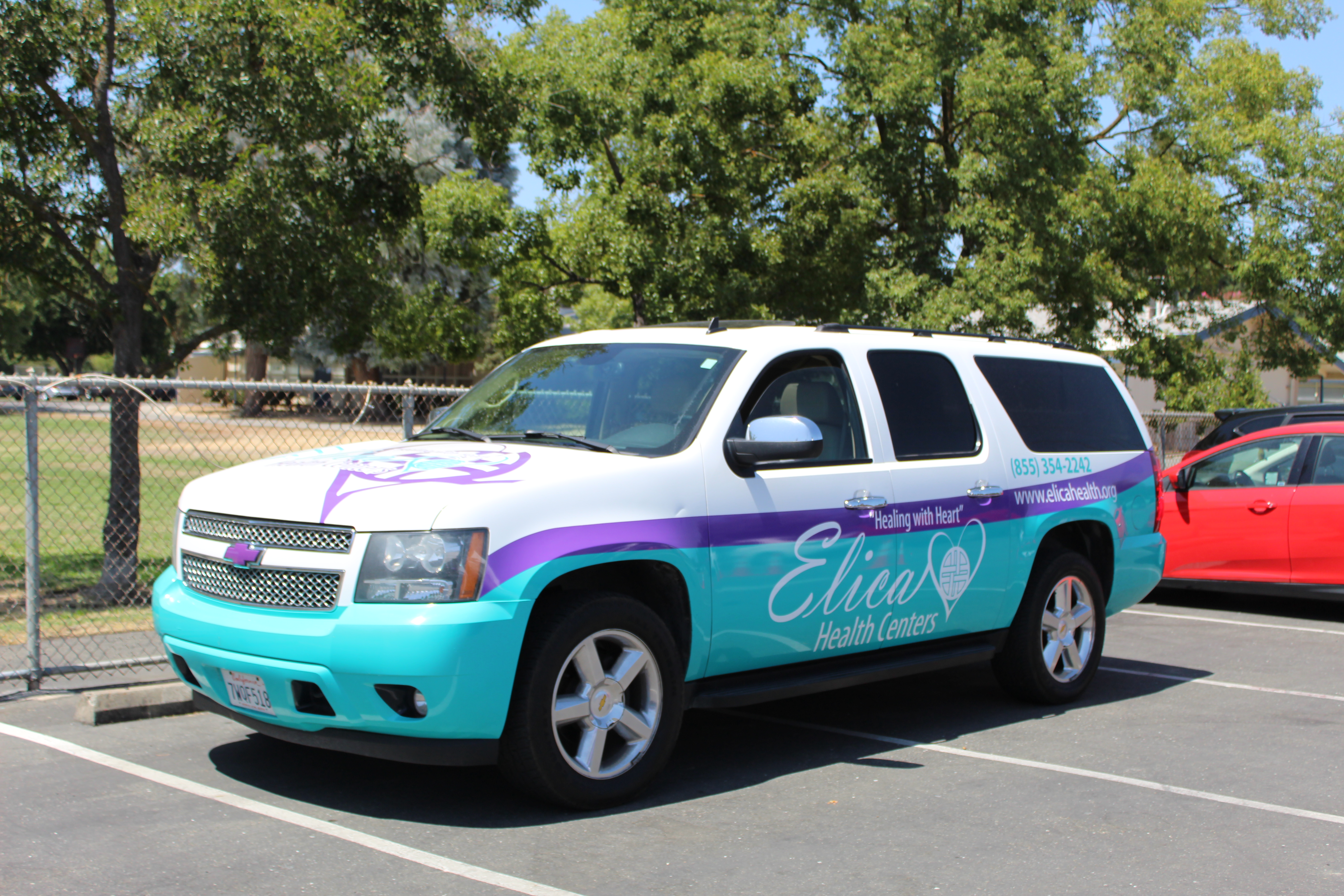 8
8
[Speaker Notes: POCT: Hb, HCG, UA]
Street Vet
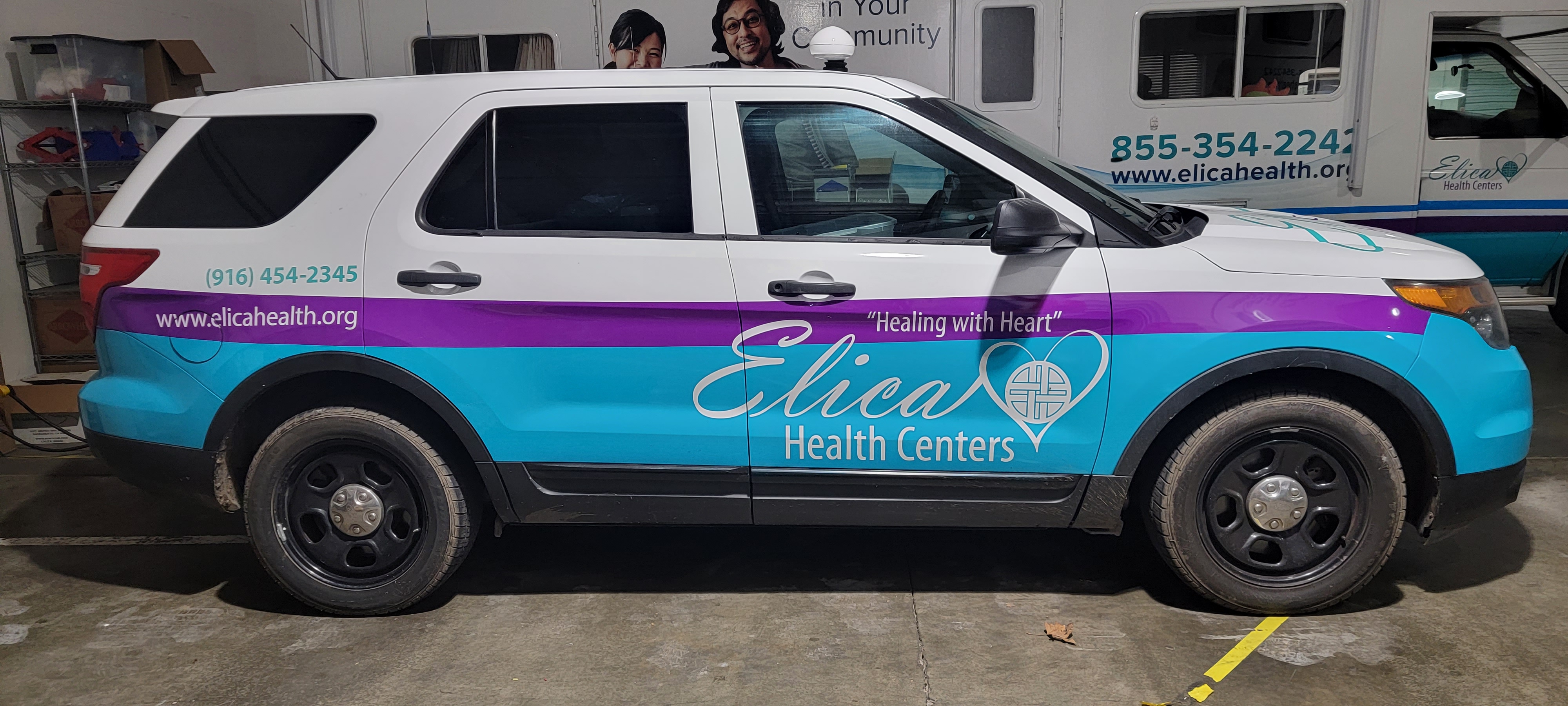 Basic acute care
Cats and dogs only
Vaccines
Cat- 
Rabies
Feline viral rhinotracheitis
Calicivirus
Panleukopenia
Dog- 
Rabies 
Distemper
Hepatitis
Parvo
Parainfluenza
9
9
[Speaker Notes: Core vaccines are recommended regardless of living conditions. For outreach purposes even though there are considerations for Canine Leptospirosis and Feline Leukemia vaccines as "core" we are providing basic services only as opposed to comprehensive. All vaccines need boosters periodically to ensure optimal immunization.
Rabies: Legally required for both cats and dogs. Pets can receive vaccine as early as 3 months old.
Canine - DHPP (usually all antigens are included in a single vaccine). Initial series started at 6 weeks and every 2-4 weeks until 16 weeks of age.
Feline - FVRCP (usually all antigens are included in a single vaccine). Initial series started at 6 weeks and every 2-4 weeks until 16 weeks of age.]
Who are we collaborating with...
10
[Speaker Notes: Churches: Capitol City 7th Day Adventist, First church of Nazarene, South Sac Christian Center, St. John's Lutheran Church, St. Paul's Church, Westminster Presbyterian]
Challenges and Solutions
Billing for sustainability
Working to bring in more services
This is a topic at the upcoming NorCal Mobile Health Care Alliance Coalition meeting on March 9th
Patients assigned to other organizations limits our services
We have ability to assist patients in switching should access to care with the other organization be an issue
Staffing
We have the jobs posted
Many mobile providers in the county working in silos
Mobile Medicine Coordination Meetings
11
Phone Numbers for Services
Elica Main Line: (916) 454-2345

HOW I: (916) 955-2030
HOW III: (916) 200-8385
Street Medicine: (916) 995-1328

Animal Services: (916) 205-3858 - Thursdays and Fridays Only
12
12
Key Leadership Contacts
Associate Medical Director for Mobile and Outreach Services
Michaela Gist
Mgist@elicahealth.org
(812)686-6869

Mobile Manager
Anna Dombrovskaya
Adombrovskaya@elicahealth.org
(916)454-2345 ext. 857
13
13
Mobile Calendar
https://www.elicahealth.org/health-on-wheels-and-street-medicine-calendar/
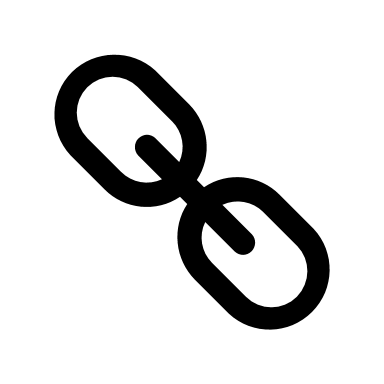 14
14
THANK YOU FOR ATTENDING
http://www.elicahealth.org
15